Biophysical reaction-diffusion model for stage II retinal waves and bifurcations analysis
T. Karvouniari, L. Gil , B. Cessac

Nice, September 2015
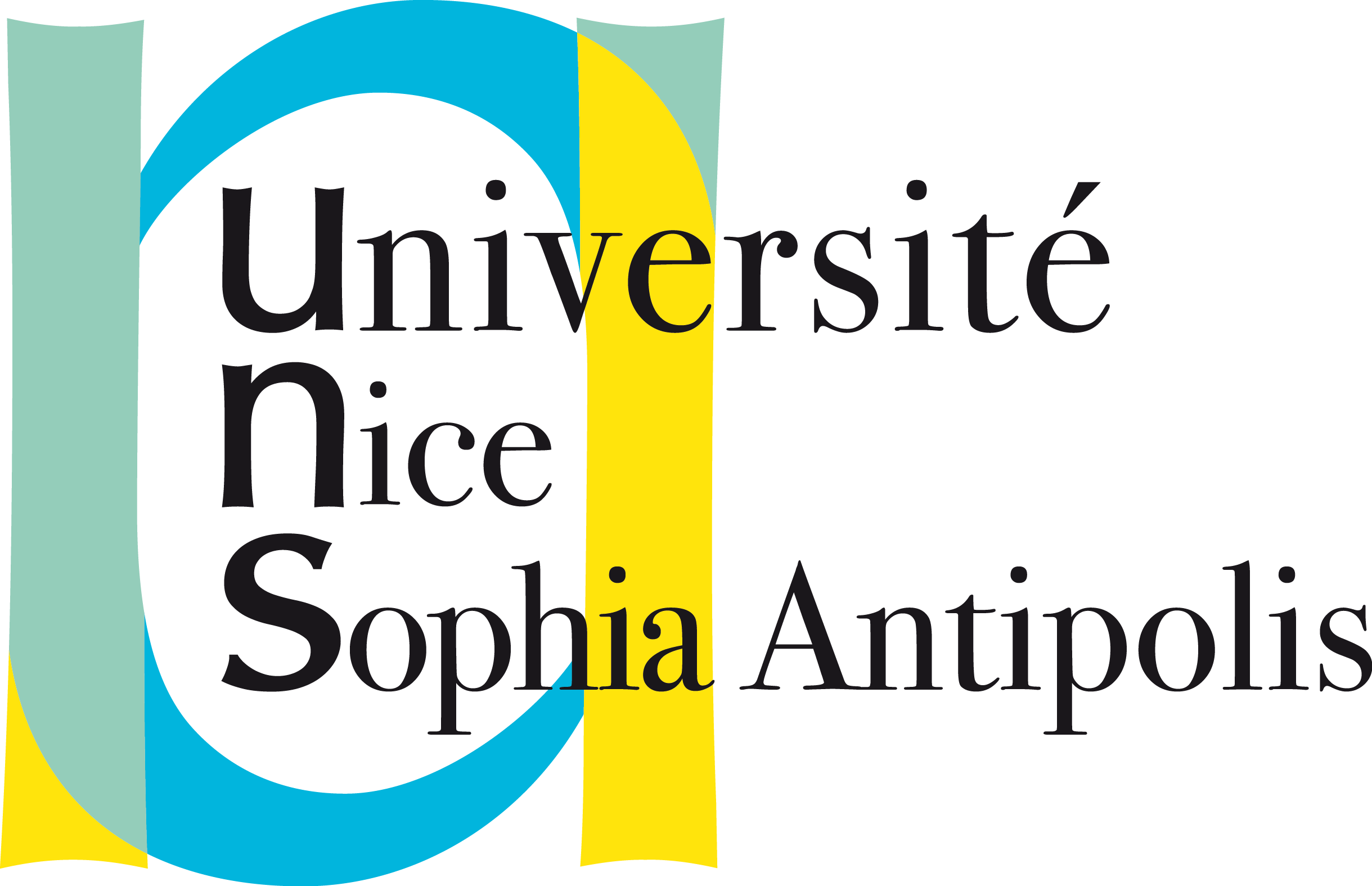 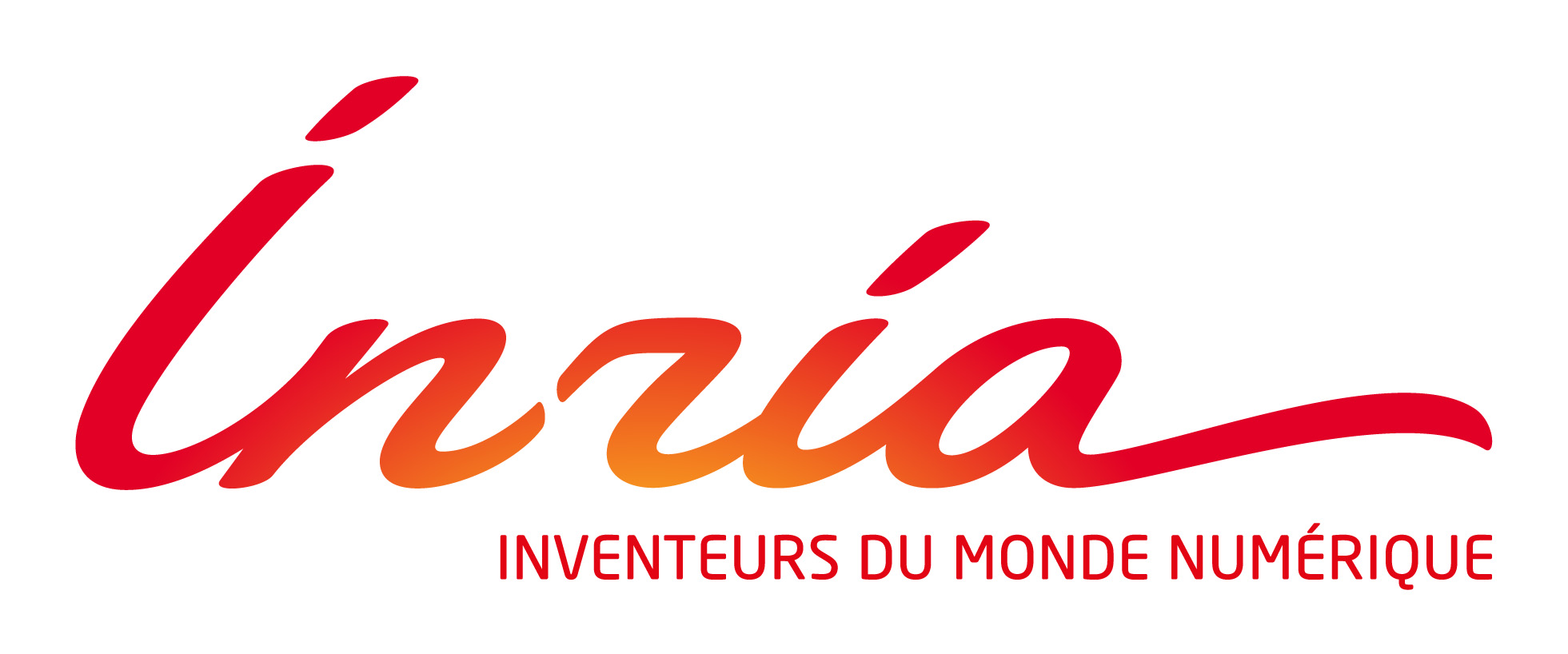 Our goal
Idea:
 Build a biophysical generic model to study mechanisms generating stage II retinal waves
2
Our goal
Idea:
 Build a biophysical generic model to study mechanisms generating stage II retinal waves
Motivation:

Retinal waves instruct the shaping of the visual system
Understanding the mechanisms that generate them may help to control them
Use retinal waves to re-train the retina re-wire and possibly restore vision partially for certain pathologies
3
Visual System
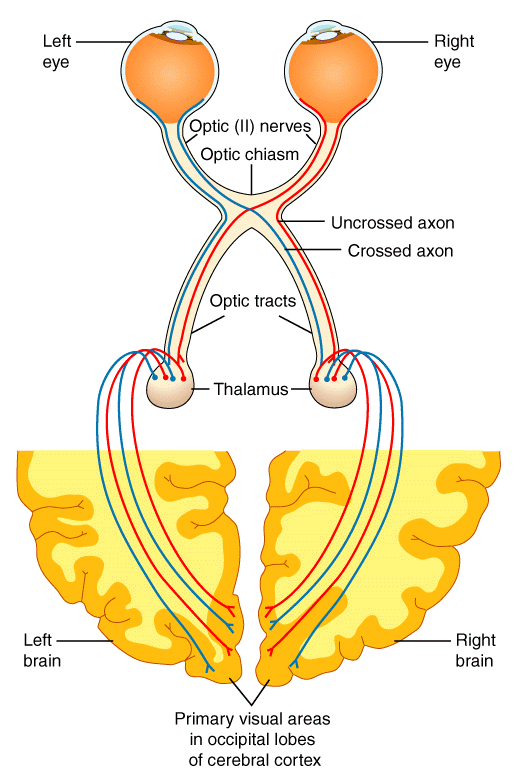 Retina
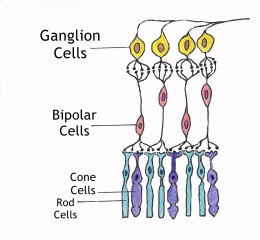 Lateral Geniculate Nucleus 
(LGN)
Primary Visual Cortex
4
Spontaneous Retinal Waves During Development
Spontaneous spatio-temporal ‘’waves’’ during development
Disappear short  after birth
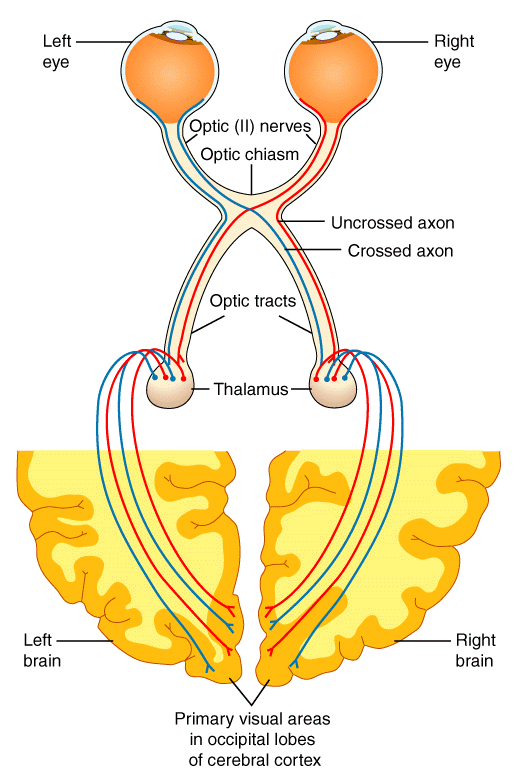 Retina
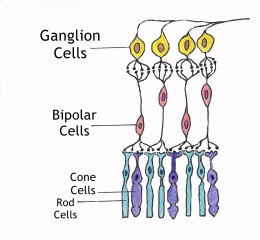 Lateral Geniculate Nucleus 
(LGN)
Primary Visual Cortex
Spatio-Temporal evolution of a retinal wave in mice during development,  Maccione et al. 2014
5
Spontaneous Retinal Waves During Development
Spontaneous spatio-temporal ‘’waves’’ during development 
Disappear short  after birth
Role of Retinal Waves
Retina circuitry formation

Instruction for retinotopic mapping

Eye specific segregation
Spatio-Temporal evolution of a retinal wave in mice during development,  Maccione et al. 2014
6
Stages of Retinal Waves During Development
Stage II
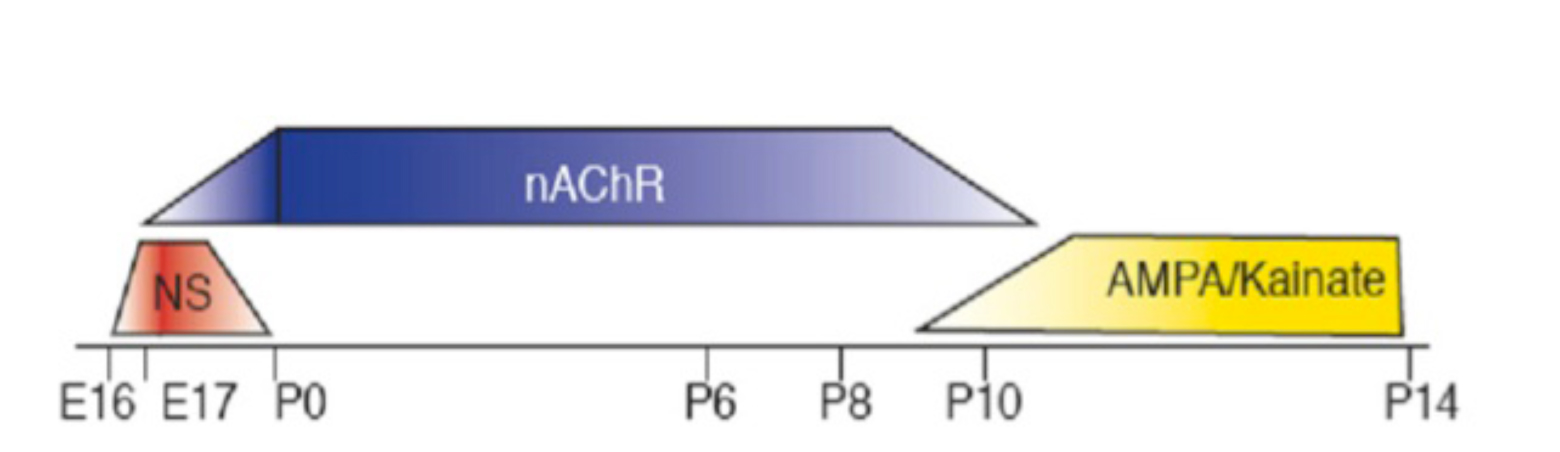 Stage III
Stage I
7
Stages of Retinal Waves During Development
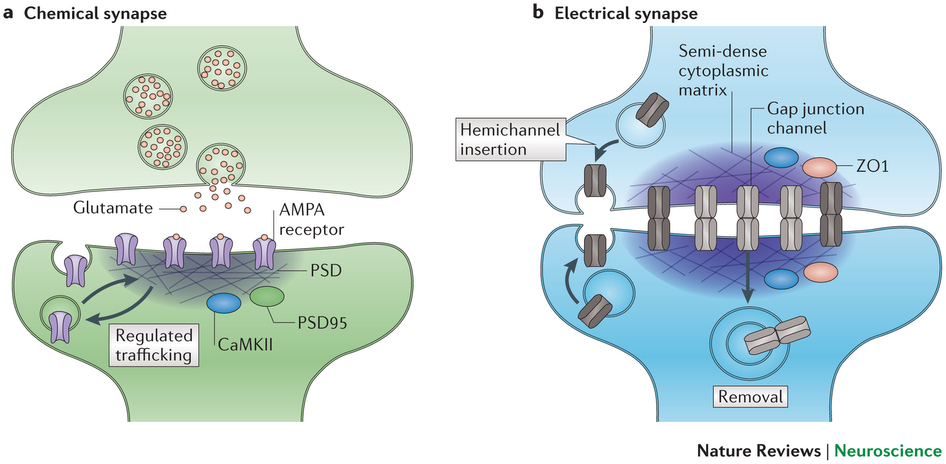 Stage I

Formation of retina       
               circuitry
Chemical synapses not        
             formed yet
Gap juction-mediated
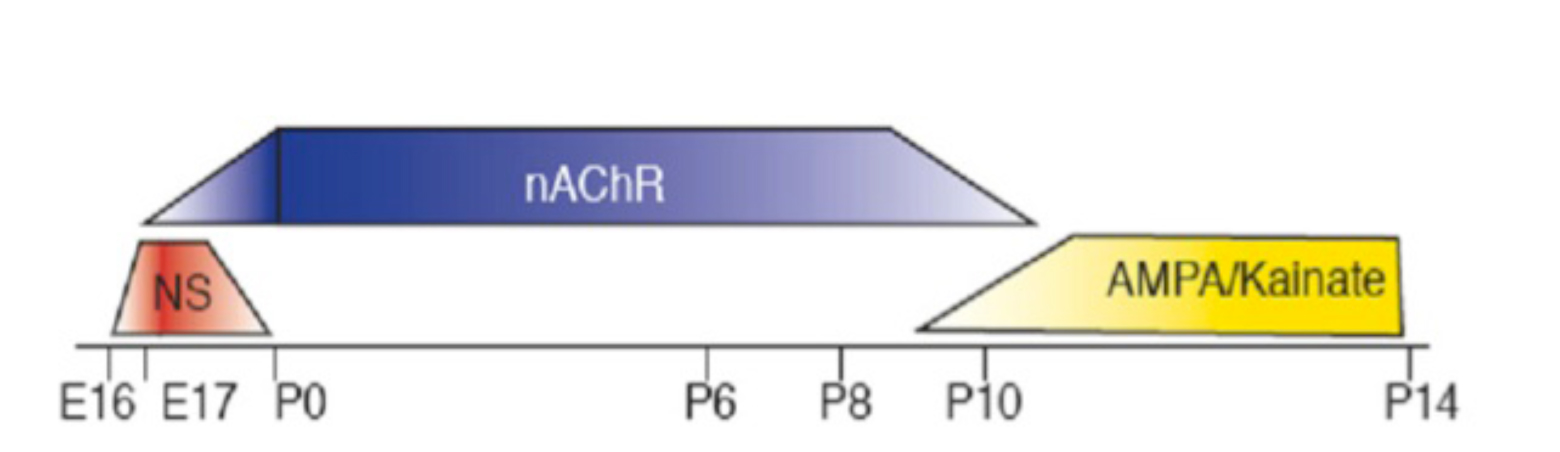 webvision.med.utah.edu
Stage I
8
Stages of Retinal Waves During Development
Stage II

Retinotopic mapping
Nicotinic Acetylcholine Receptors (nAChR)
Starbust Amacrine Cells (SACs)
Refractory mechanism
Random ignition and random boundaries
No overlapping
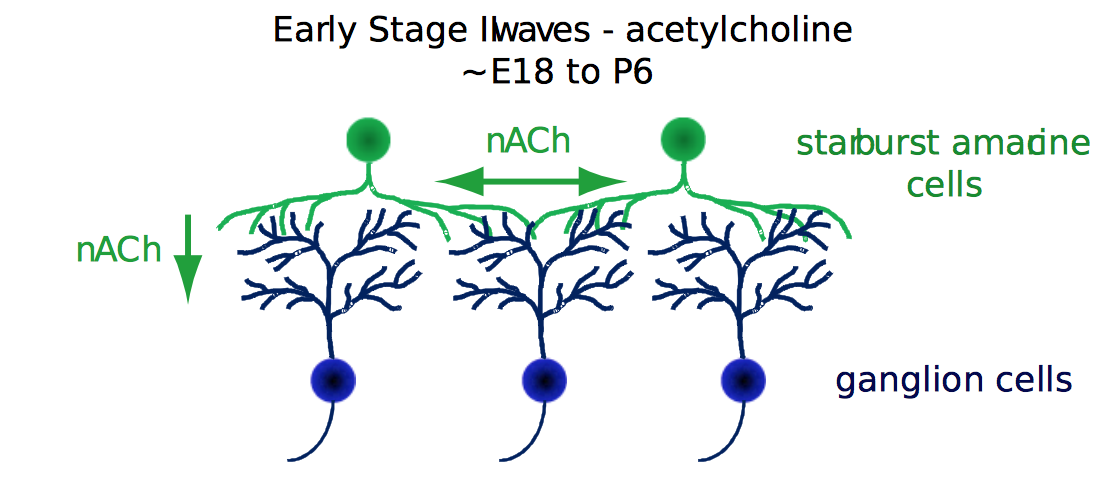 E. Sernagor, M. Hennig,2012
Stage II
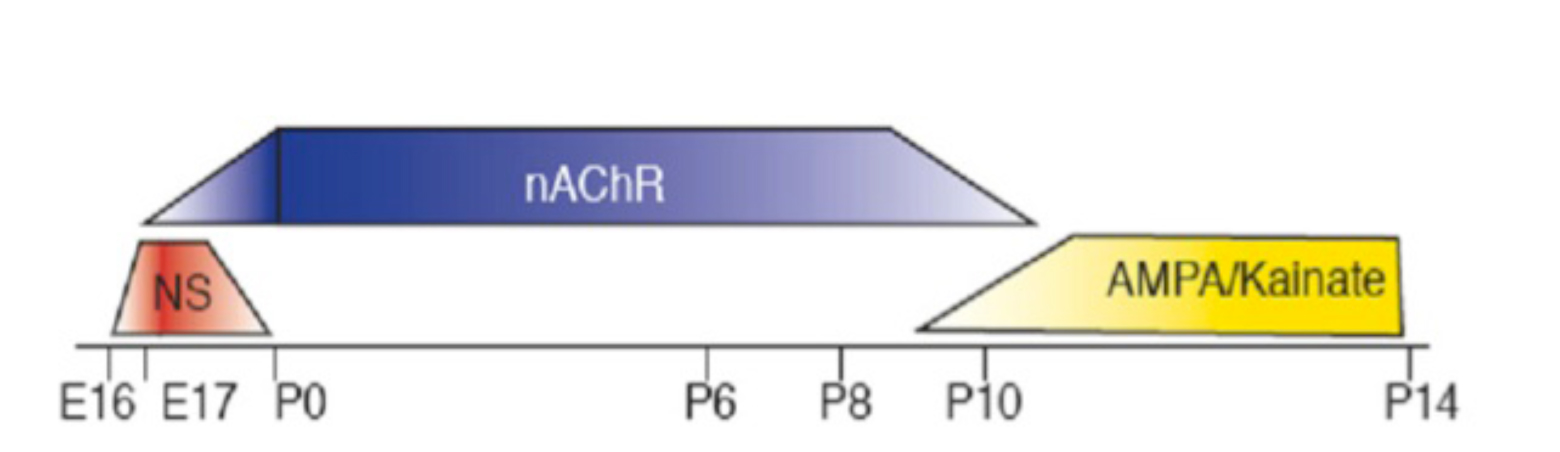 webvision.med.utah.edu
9
Stages of Retinal Waves During Development
Stage III

Disappear when vision is functional
Glutamate – AMPA receptors
Bipolar cells – IPL
GABA switches polarity
Characteristics depend on species
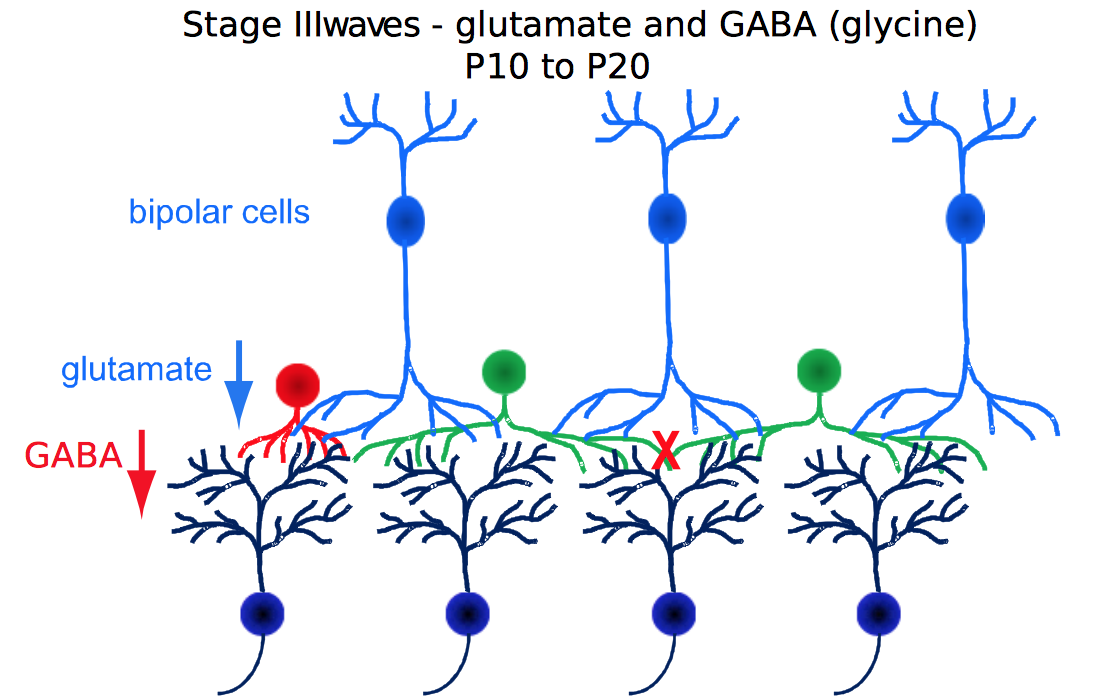 E. Sernagor, M. Hennig, 2012
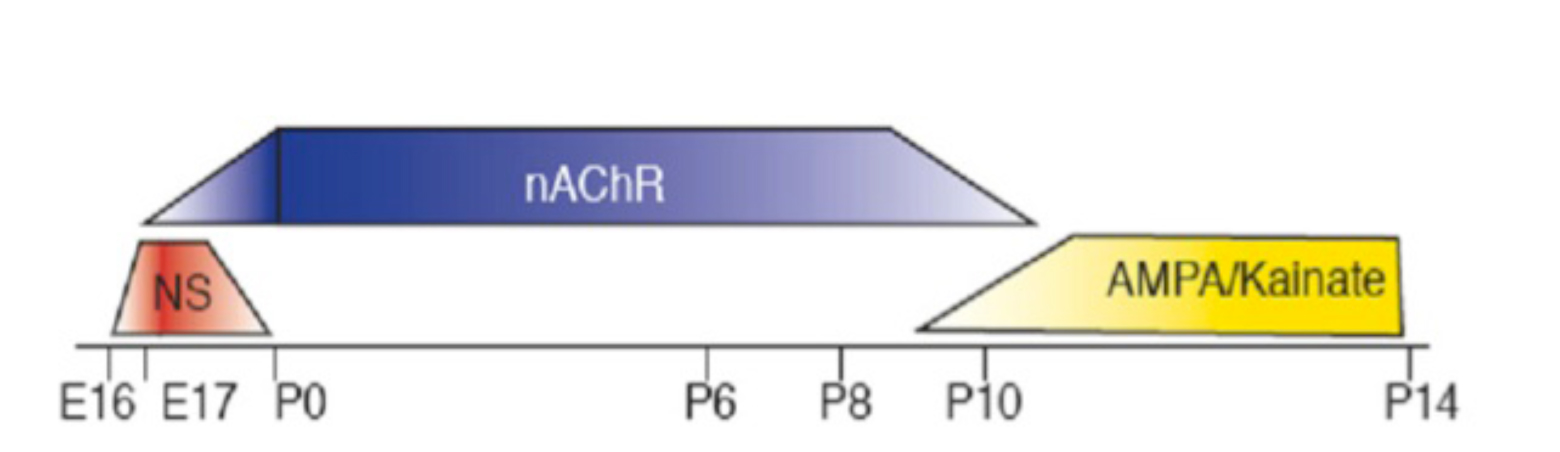 webvision.med.utah.edu
Stage III
10
Retinal waves in the adult retina
Some wave activity can be restored pharmacologically in the adult retina
Data from Vision Institute, 2014
     S.Picaud, O. Marre
 Analysis with EnaS software, Inria
11
Retinal waves in adult retina
Some wave activity can be restored pharmacologically 
      in the adult retina
but
12
Retinal waves in adult retina
Some wave activity can be restored pharmacologically 
      in the adult retina
but
It is not yet known which type of « waves » is re-initiated in the adult retina

Re-initiating waves in adult retina could help re-induce plasticity in pathological retina and possibly have a link to therapy

In order to study adult retina wave activity we need to first study developmental waves
13
How to characterize developmental Retinal Waves?
Biophysical characterization
Pharmacological manipulations allow to differentiate retinal waves in to 3 stages (I,II,III)
14
How to characterize developmental Retinal Waves?
Biophysical characterization
Pharmacological manipulations allow to differentiate retinal waves in to 3 stages (I,II,III)

Quantitative characterization
Distribution of the waves :
Size
Duration
Power law distributions (maximal variance)
Compute the waves :
Speed
Frequency
15
How to characterize developmental Retinal Waves?
Mathematical characterization

From the non linear physics perspective a retinal wave is a spatiotemporal activity which:
is generated  by the conjunction of local (cell level) nonlinear characteristics and network effects

can have different forms (fronts, spiral, standing waves, spatio-temporal chaos)

is induced by generic mechanisms that can be studied in the context of dynamical systems

can be associated with bifurcations
16
Open Questions
Which type of « wave » (spatio-temporal activity) is observed?  (front, spiral, standing wave etc.)
17
Open Questions
Which type of « wave » (spatio-temporal activity) is observed?  (front, spiral, standing wave etc.)

Which generic effects induce these waves on the dynamical systems aspect? (biophysical mechanisms, network effects, nonlinear dynamics)
18
Open Questions
Which type of « wave » (spatio-temporal activity) is observed?  (front, spiral, standing wave etc.)

Which generic effects induce these waves on the dynamical system aspect? (biophysical mechanisms, network effects, nonlinear dynamics)

What are the effects of local characteristics (neuron properties) versus the network effects?
19
Open Questions
Which type of « wave » (spatio-temporal activity) is observed?  (front, spiral, standing wave etc.)

Which generic effects induce these waves on the dynamical system aspect? (biophysical mechanisms, network effects, nonlinear dynamics)

What are the effects of local characteristics (neuron properties) versus the network effects?

How waves depend on pharmacological manipulation?
20
Open Questions
Which type of « wave » (spatio-temporal activity) is observed?  (front, spiral, standing wave etc.)

Which generic effects induce these waves on the dynamical system aspect? (biophysical mechanisms, network effects, nonlinear dynamics)

What are the effects of local characteristics (neuron properties) versus the network effects?

How waves depend on pharmacological manipulation?

Which type of spatiotemporal correlations do retinal waves generate and what is the effect in the shaping of visual system?
21
Focus on stage II retinal waves
Stage II retinal waves are well studied experimentally and there is already existing work on their modelling
Starbust Amacrine Cell (SAC)
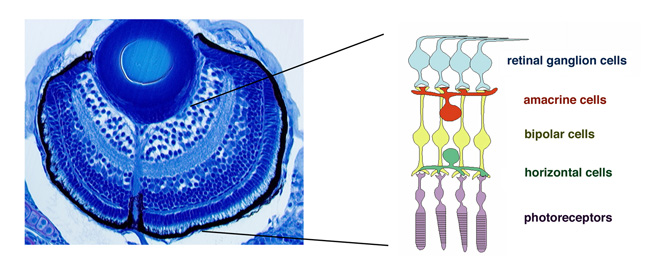 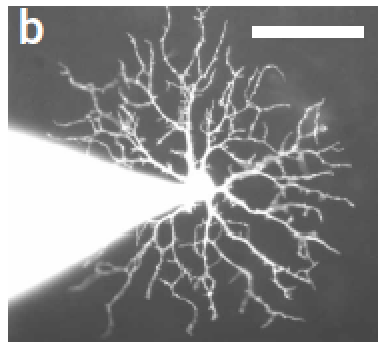 Stage II
(cholinergic retinal waves)
Zheng et al. 2006
groups.oist.jp/dnu/
22
Our goal
Idea:
 Build a generic model to study the mechanisms generating stage II retinal waves
First step:
 Generalization and adaptation of Hennig et al. 2009 and Lansdell et al. 2014 models
23
A reaction-diffusion neuron model for stage II retinal waves
Morris-Lecar
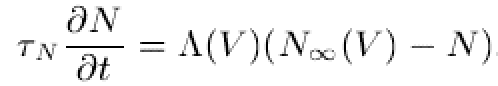 Morris-Lecar
24
A reaction-diffusion neuron model for stage II retinal waves
Morris-Lecar
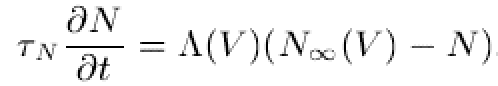 sAHP current
Refractory mechanism
Morris-Lecar
25
A reaction-diffusion neuron model for stage II retinal waves
Morris-Lecar
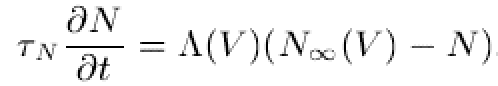 Ach current
Network effect
sAHP current
Refractory mechanism
Morris-Lecar
26
A reaction-diffusion neuron model for stage II retinal waves
Morris-Lecar
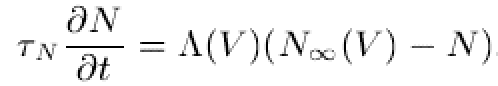 Ach current
Network effect
sAHP current
Refractory mechanism
External current
Ignition of waves
Morris-Lecar
27
sAHP current
Role and effect on retinal waves [Zheng 2006 , Ford 2012]
Alters the refractory period in between waves
Modulates wave frequency 
Random boundaries of the waves

Network effect - sAHP dictates the interburst intervals
28
sAHP current
Definition 
Slow After Hyperpolarization Current
Calcium-dependent slow potassium current

  Mechanism
Model SK-like channels [Abel 2004]
Gating Mechanism: Calmodulin(CaM) binds to four ions
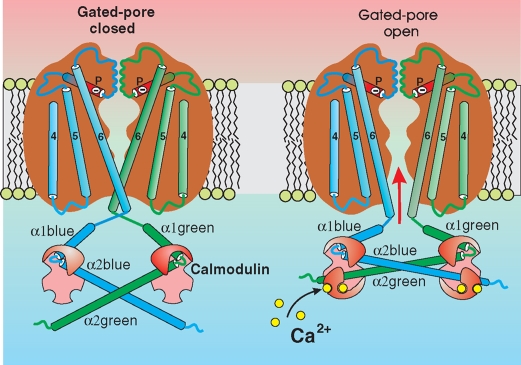 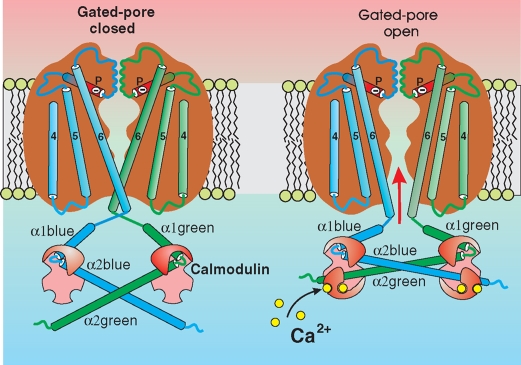 Calcium gated potassium channel

superhimik.livejournal.com/
29
Open
Closed
Set of equations for sAHP current
S : Fraction of saturated calmodulin      concentration   (CaM)
[CaM] : Steady state for saturated calmodulin concentration
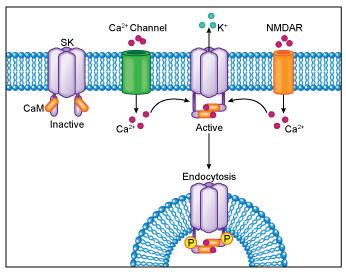 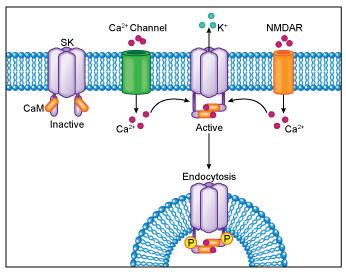 
Calcium gated potassium channel
30
Set of equations for sAHP current
S : Fraction of saturated calmodulin concentration (CaM)
[CaM] : Steady state for saturated calmodulin concentration
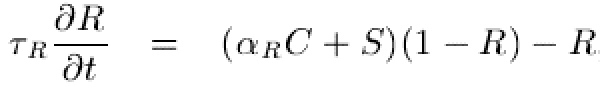 R : Probability that one terminal of the channel is open
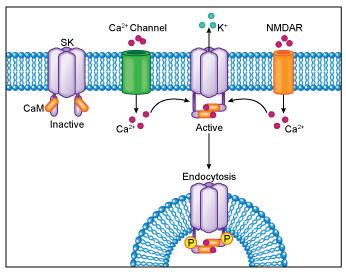 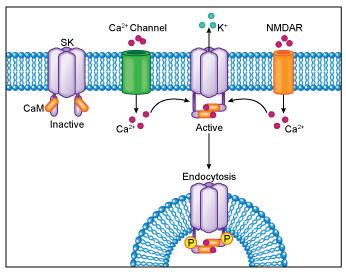 
Calcium gated potassium channel
31
Set of equations for sAHP current
S : Fraction of saturated calmodulin concentration (CaM)
[CaM] : Steady state for saturated calmodulin concentration
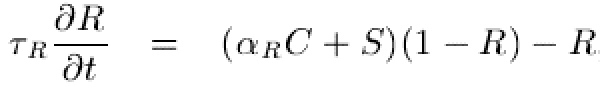 R : Probability that one terminal  of the channel is open
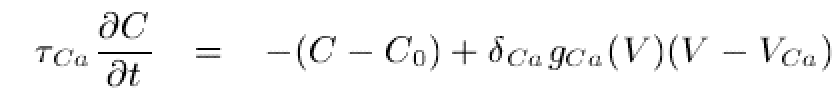 C : Intracellular Calcium 
      concentration
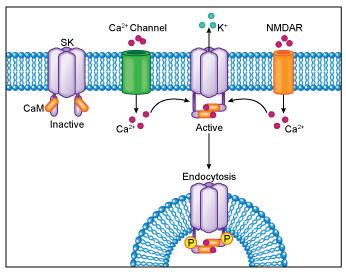 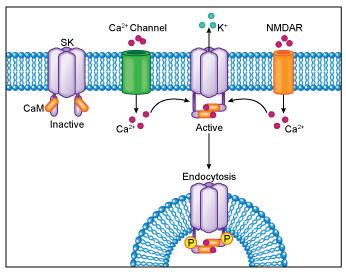 
Calcium gated potassium channel
32
sAHP current
Equations for R,S mimic the binding of CaM subunits and their changes of conformation
Four        ions bind to calmodulin and open the channel
current depends on gating variable R as follows:
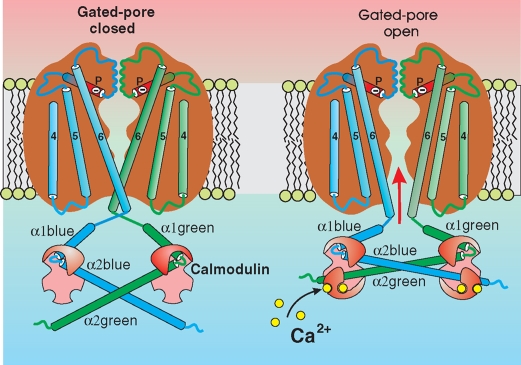 The conductance is proportional to the fourth power of R because four pores are needed to open the channel.
superhimik.livejournal.com/
33
Parameter issues
The choice of the parameters values can change dramatically the behaviour of the system
Issues with two parameters values ,     ,       given in the paper of Hennig et al.

   In Hennig et al. model                  with no units
   In Graupner et al. 2003  

   In Hennig et al. Model             with no units
   After computation based on physics
34
Acetylcholine current
Molecular nicotinic receptors (nAchR)

Two molecules of acetylcholine bind to open a nicotinic channel

The nicotinic conductance depends on the second power of the acetylcholine neurotransmitter concentration A
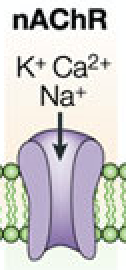 35
Acetylcholine current
nAchR channel is permeable to three cations 


Reversal potential               [Lassignal 1977]
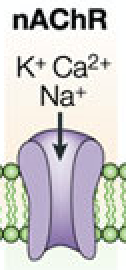 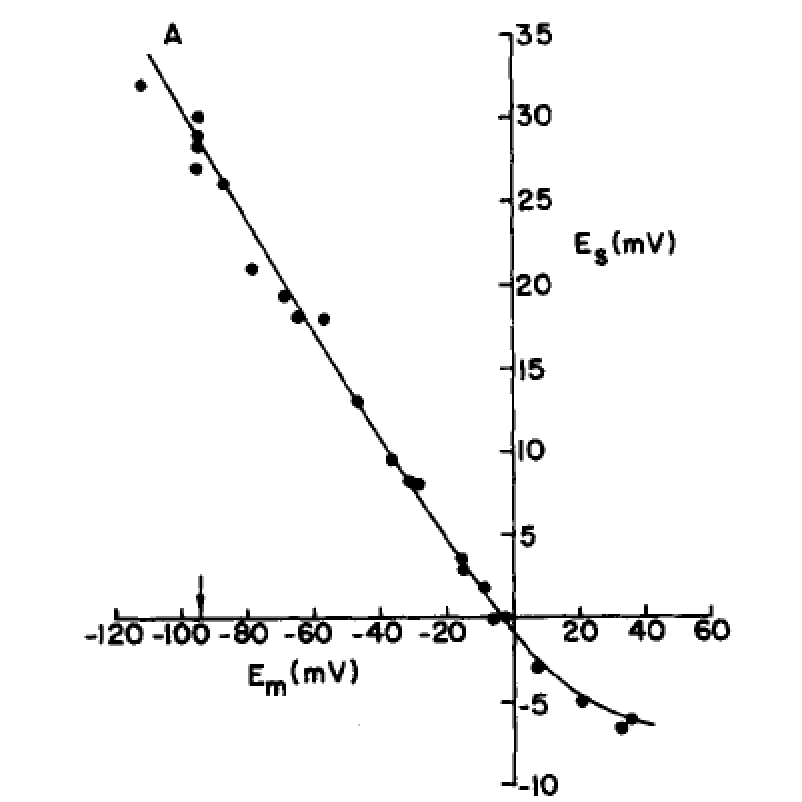 ≠
Which was chosen by Lansdell et al.
36
Reversal potential of Ach,Lassignal,1977
SACs & Diffusion
Model synaptic interactions
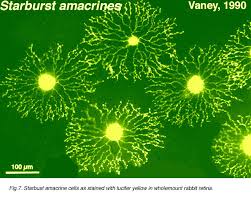 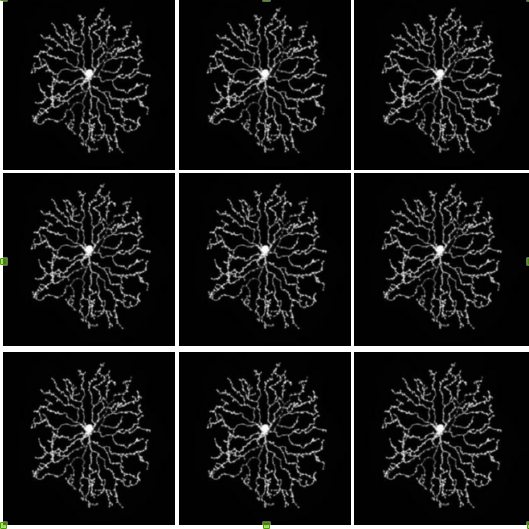 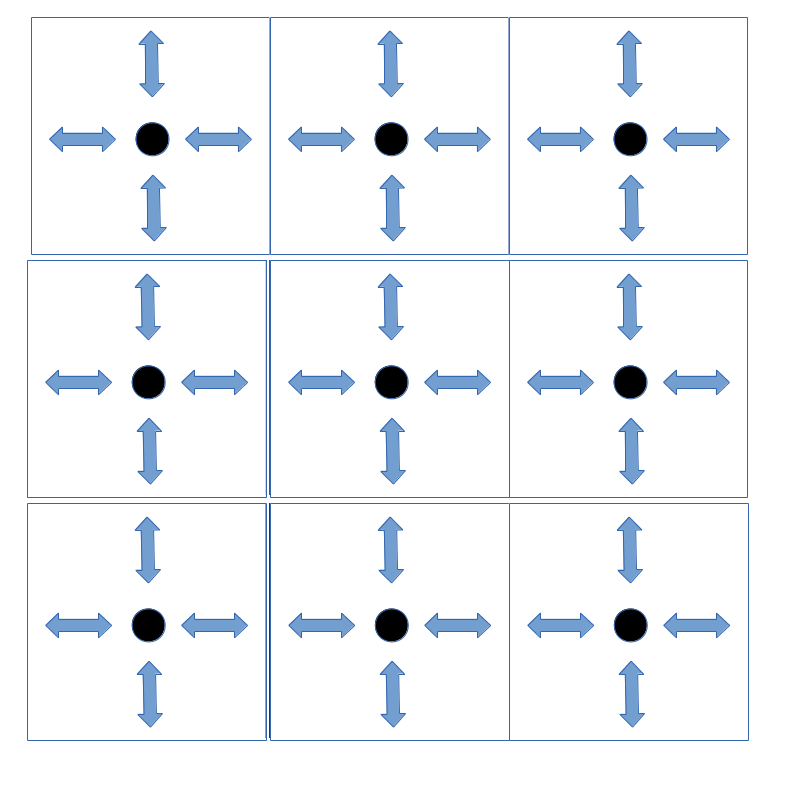 SACs become points on a lattice
SACs on a lattice
SACs realistic connections
37
Acetylcholine current
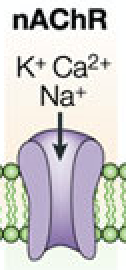 Diffusion of acetylcholine neurotransmitter in nicotinic receptors [Lansdell 2014]
Diffusion is the only spatial coupling in the 
model 
Effective diffusion process – averaging

Cholinergic waves modulated by Ach extracellular concentration A
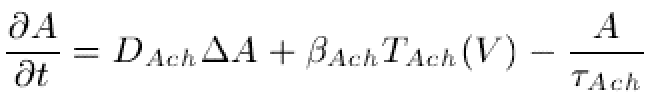 38
External current
Mimics the random opening of Ca channels generating an intrinsic extra current in SACs activity [Zheng, 2006]

Add a voltage dependent external current to play the role of the trigger of a burst [Hennig, 2009]
39
Full set of equations
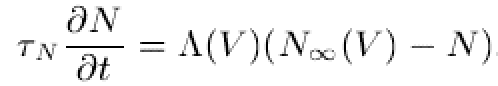 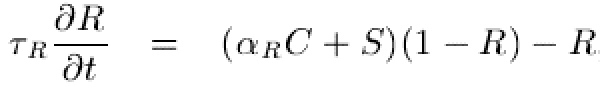 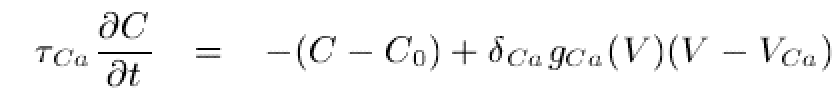 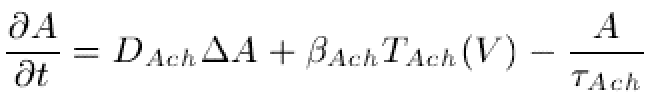 40
Fixing the parameters of the model
We have a nonlinear system with high sensitivity in the change of some parameters

Some values of parameters are fixed by biophysics
E.g. Reversal potentials

Then vary some free parameters to study the effect on the dynamics
Mainly  varying the conductance of a channel due to pharmacological manipulations
41
Reducing the equations towards Lansdell et al. model
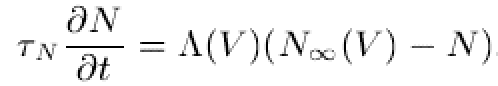 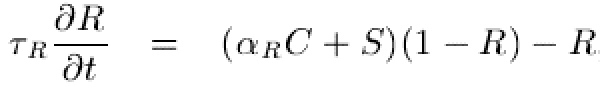 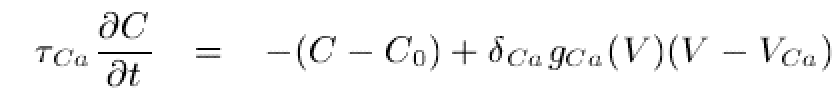 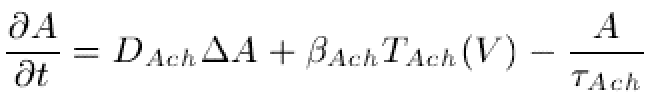 42
Reducing the equations towards Lansdell et al. model
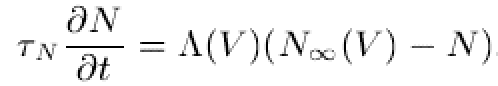 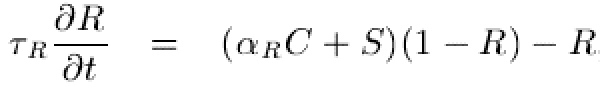 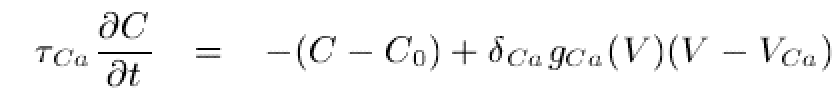 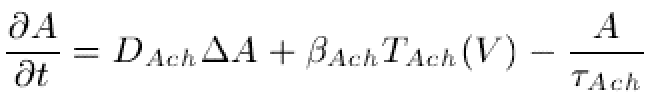 43
Reducing the equations towards Lansdell et al. model
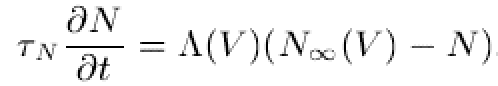 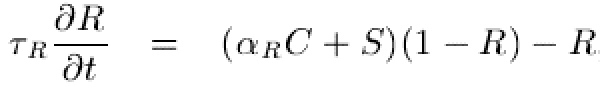 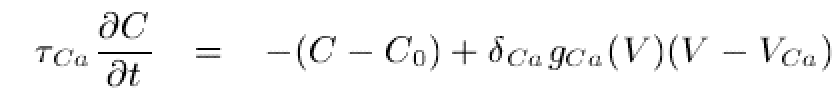 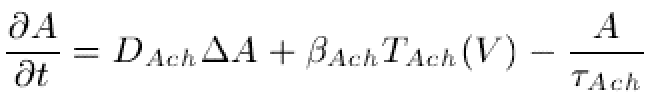 44
Reducing the equations towards Lansdell et al. model
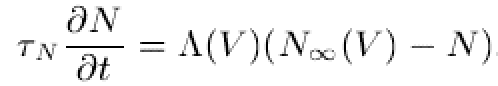 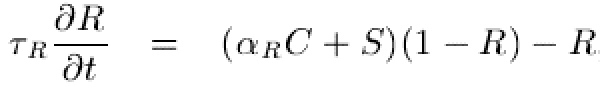 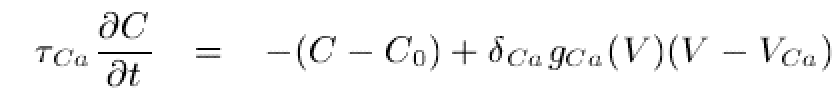 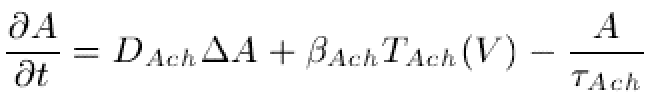 45
Reducing the equations towards Lansdell et al. model
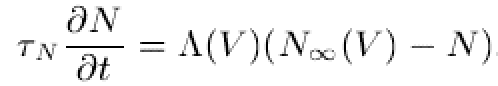 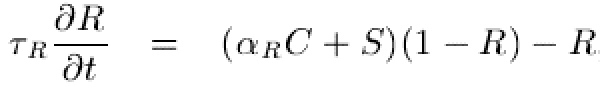 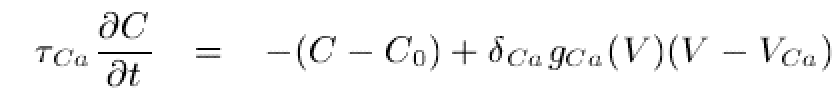 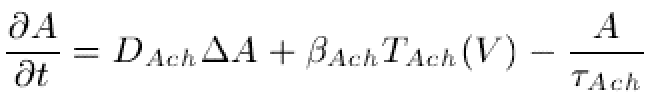 46
Lansdell et al. model
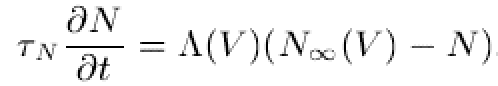 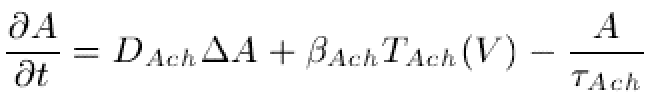 47
Exploring the range of parameters in Lansdell et al. Model
Calcium and potassium conductance
Start from Lansdell et al. model which is a specific case of ours with their chosen values of parameters 

Varying the amplitude of the calcium conductance

Then keep the model but change the value of         of acetylcholine and test the effect on dynamics
48
Bifurcation analysis of Lansdell et al. Model
Calcium conductance
We performed the bifurcation analysis for the given set of parameters in the paper of Lansdell varying the parameter
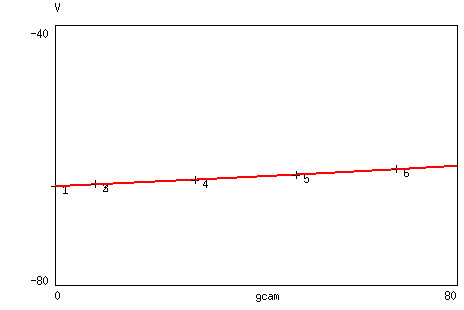 49
Bifurcation analysis of Lansdell et al. Model
Calcium conductance
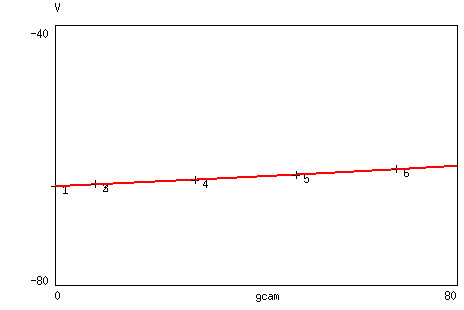 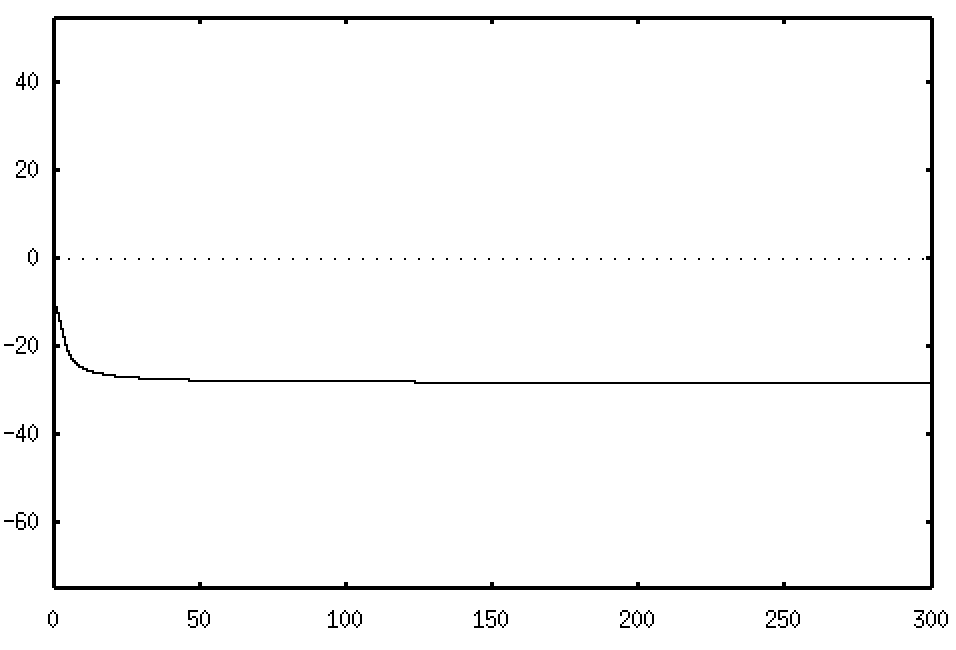 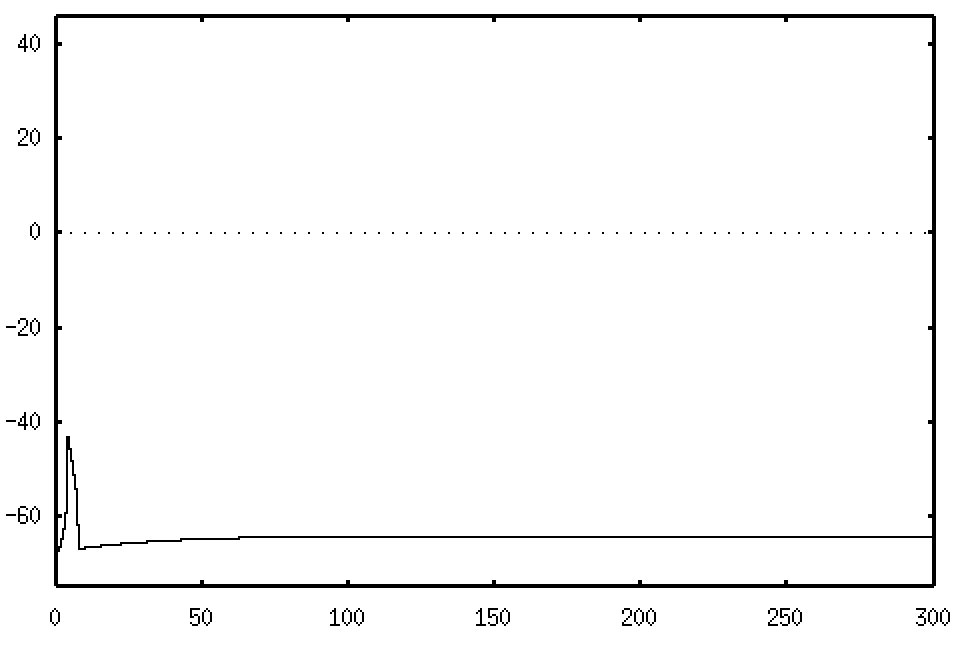 50
Bifurcation analysis of Lansdell et al. Model
Calcium conductance
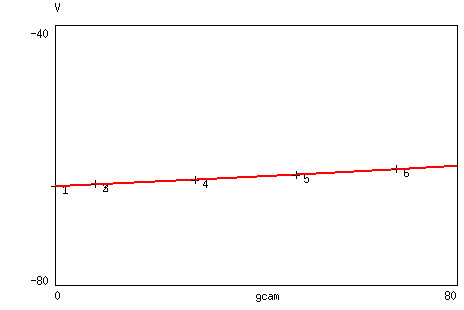 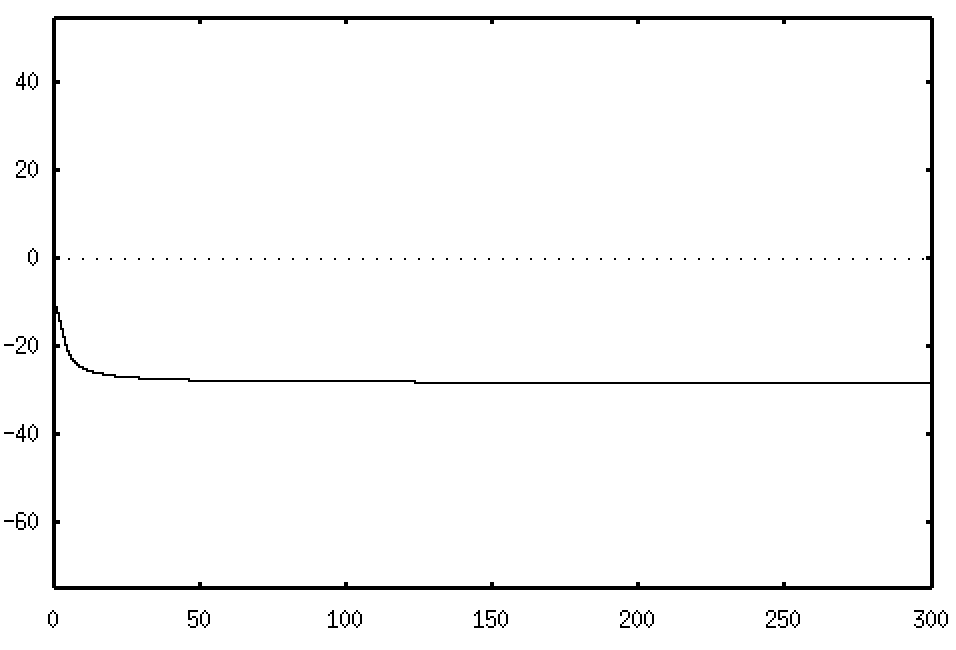 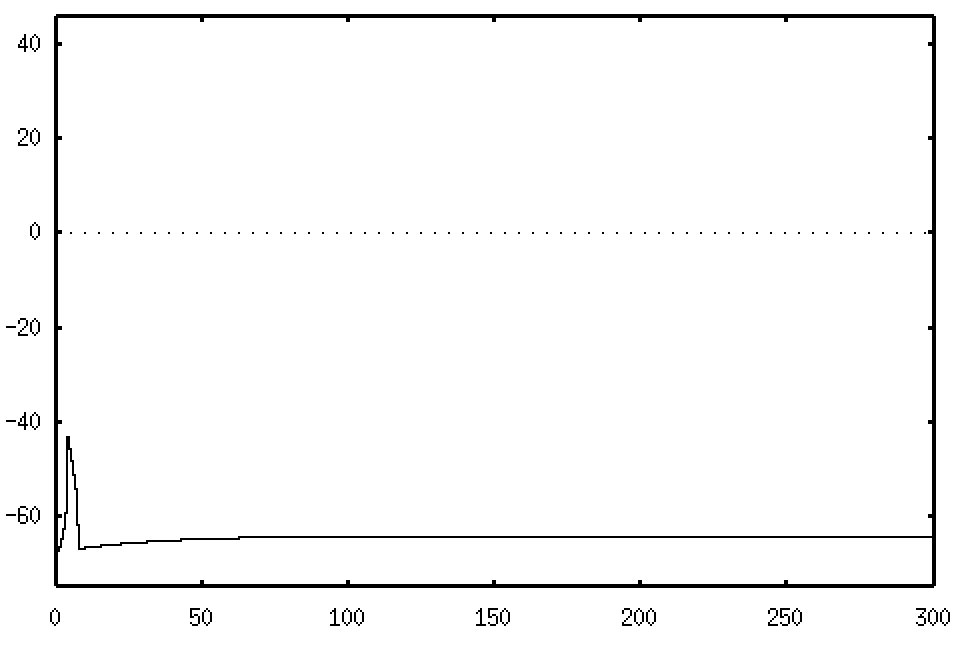 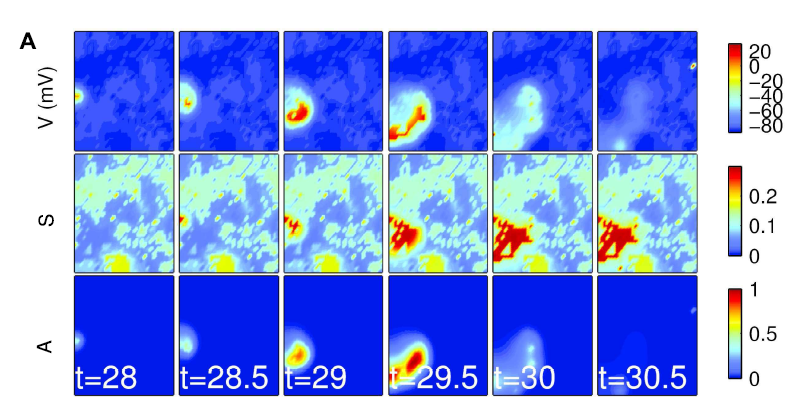 Spatiotemporal front
     (Lansdell et al.)
51
Conclusions on Lansdell et al. model
Varying the amplitude of the external excitatory current In we  have a transition from a low voltage state to a high one.
In the paper they obtain fronts as a result of heteroclinic orbits connecting low and high states of activity
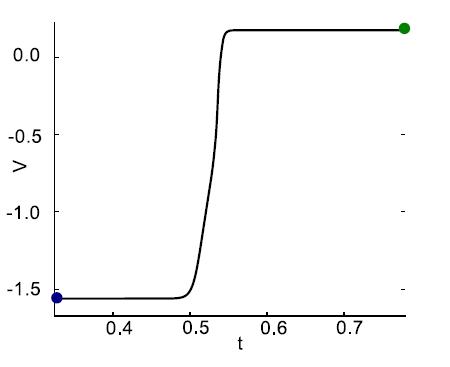 Heteroclinic orbit- Voltage profile of the wave front, Lansdell et al.
52
Conclusions on Lansdell et al. model
Also there is no bursting activity for SACs as it is found in Zheng 2006.
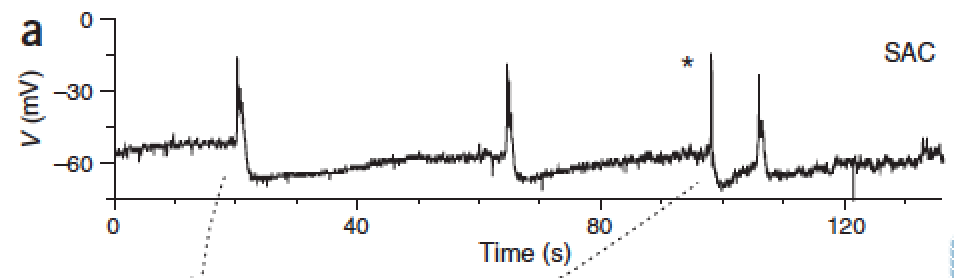 Zheng 2006, Busting activity SACs
53
Bifurcation analysis of Lansdell et al. Model with a tuned set of parameters
Now if we change the value of the binding constant         for acetylcholine to what was found in the literature we obtain the following:
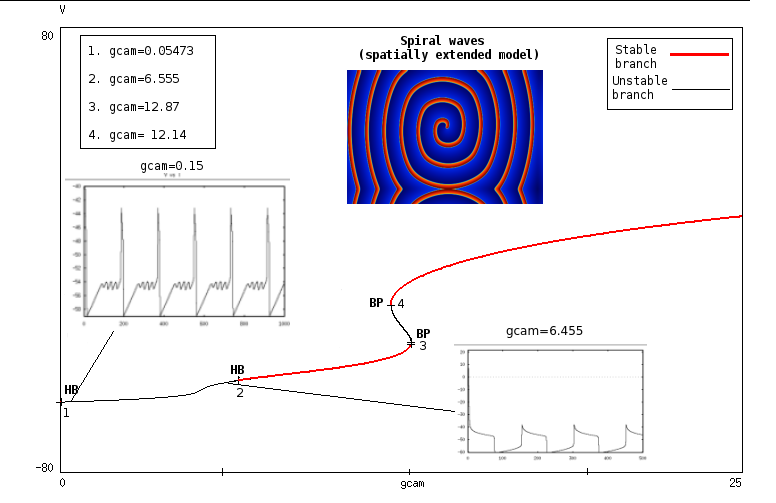 54
Bifurcation analysis of Lansdell et al. Model with a tuned set of parameters
The reward of using bifurcation analysis tools: when we couple neurons by diffusion, local spiking activity generically produces spiral waves in 2D (theorem by Schell et al.)
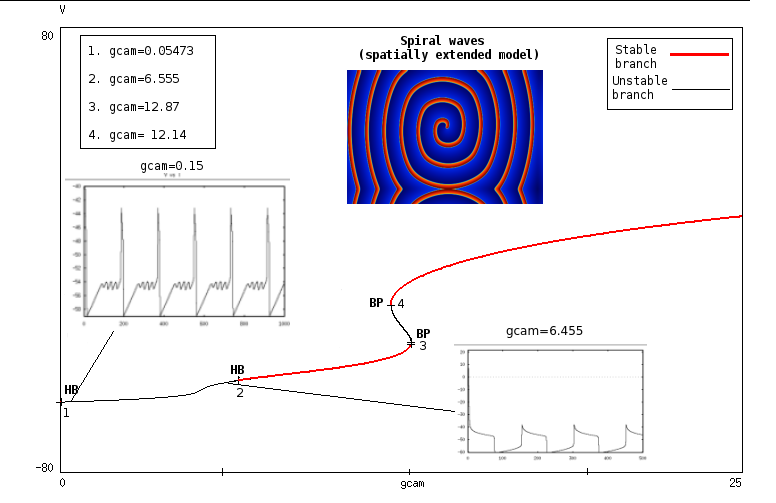 55
Comments
Lansdell et al. model produces spiral waves after a biophysical tuning of parameters
Spirals seem too perfect and not biophysically related
Why? 
sAHP  is not realistically modeled
Symmetries in Lansdell model
Refractory mechanism due to sAHP should disrupt the waves
56
Ongoing and Future Work
We expect to have more realistic spatio-temporal patterns with respect to the experiments if we consider spiral waves due to more realistic sAHP modelling
Spatio-Temporal evolution of a retinal wave in mice during development,  Maccione et al. 2014
57
Ongoing and Future Work
Vary parameters which are related to conductances of the ionic channels of the full model

Which type of local dynamics can we observe varying parameters?

Which type of dynamics (fronts, spirals,etc) can we produce by varying pharmacological terms?

Investigate a higher order effect (non linear) for the acetylcholine diffusion.

Do we predict some regimes of behaviour not observed before?
58
Aknowledgements
Matthias Hennig, University of Edinburgh
 Evelyne Sernagor, Newcastle University

 Olivier Marre, Vision Institute, Paris
 Serge Picaud, Vision Institute, Paris
59
Thank you for your attention! 
60
Existing Models for Stage II Retinal Waves
1.Hennig et. al (2009)
2. Lansdell et. al (2014)
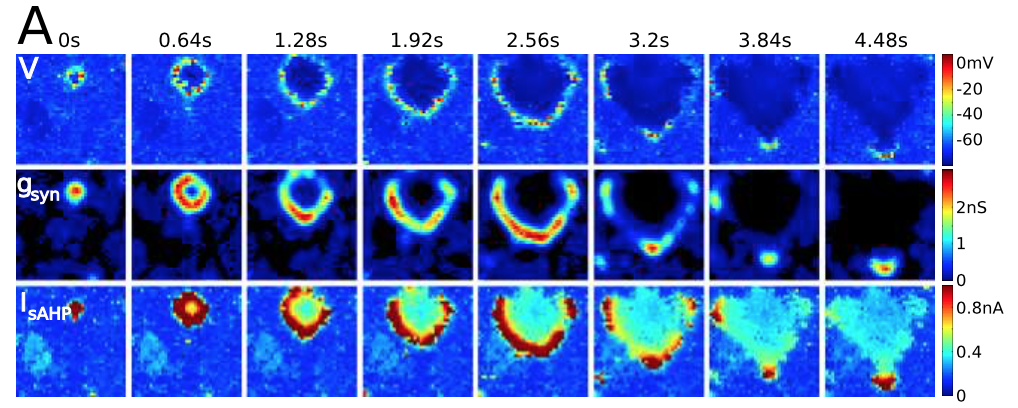 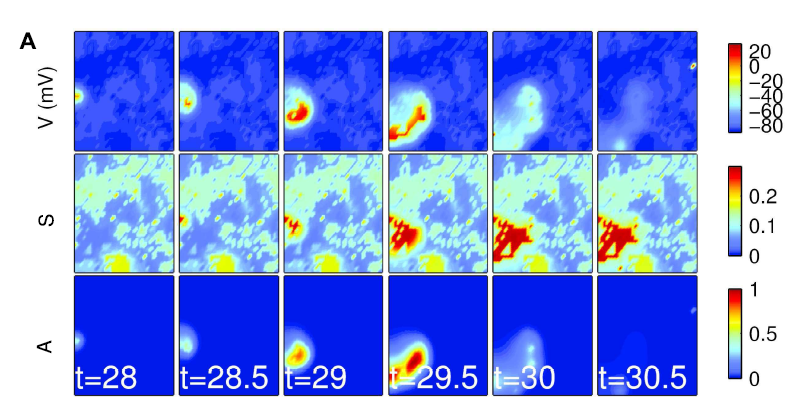 Evolution of  the membrane potential V,
gating variable for sahp current S, 
acetylcholine concentration A
Evolution of  the membrane potential v,
 synaptic conductance gsyn, Isahp
61